Finite differences method
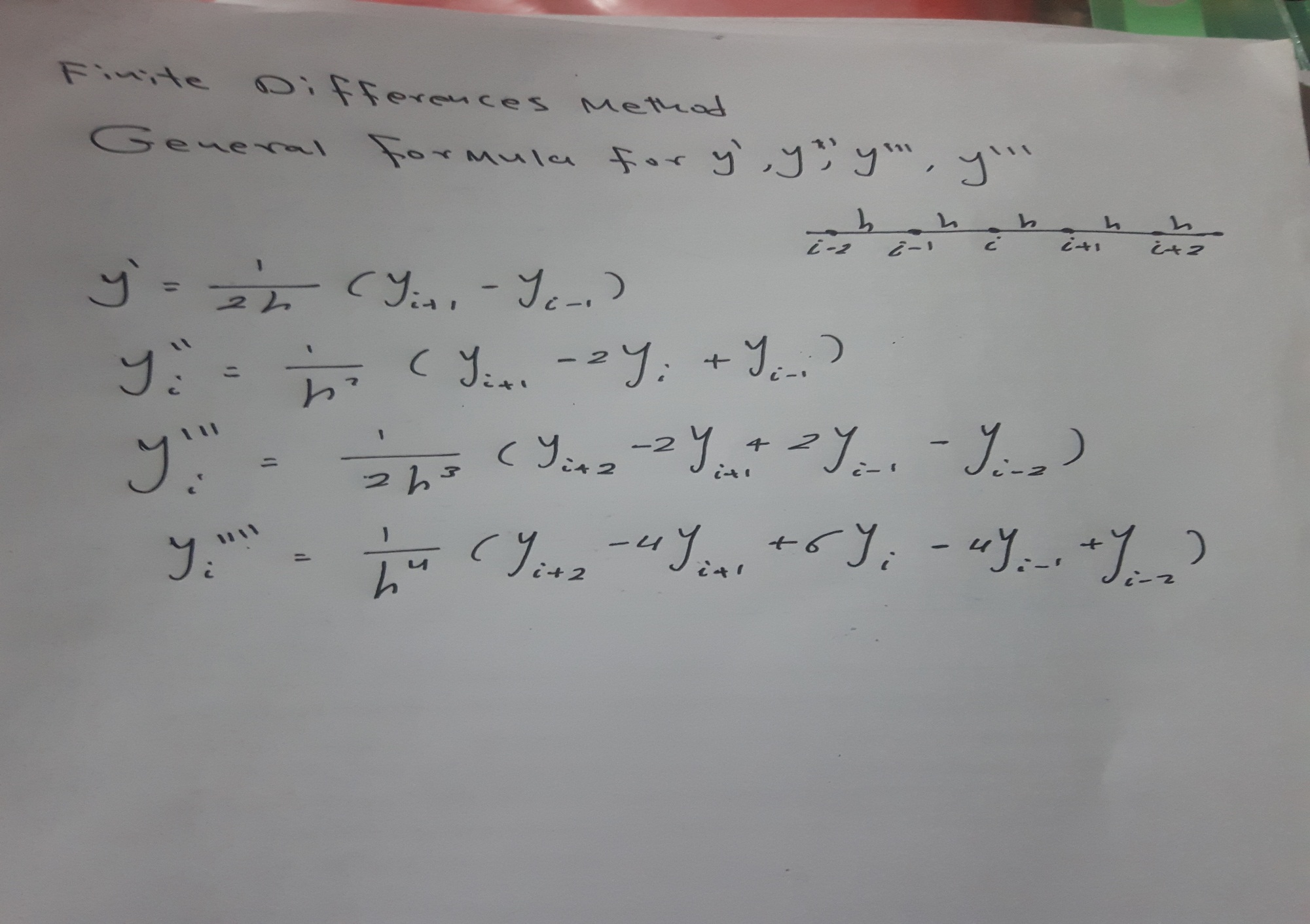 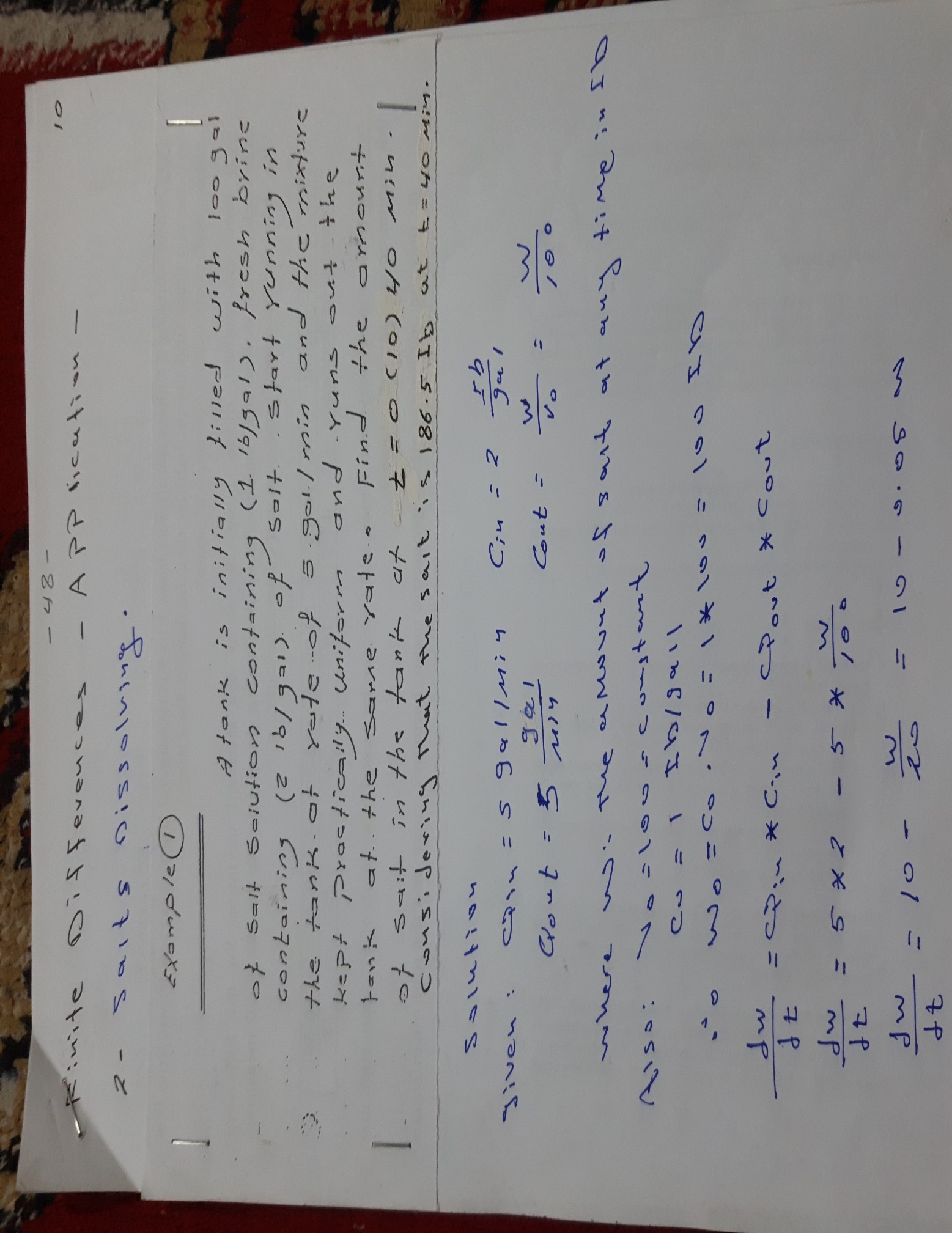 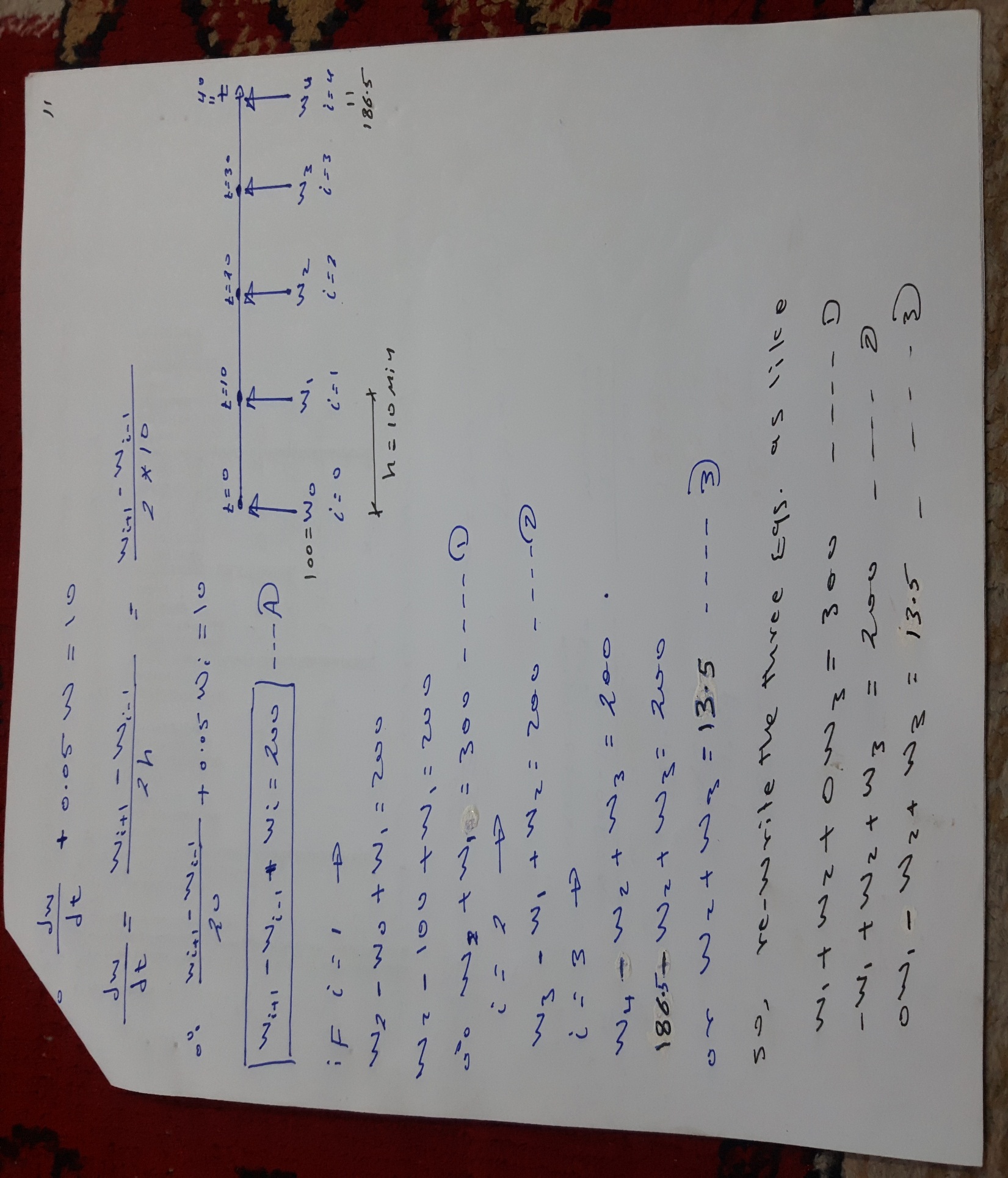 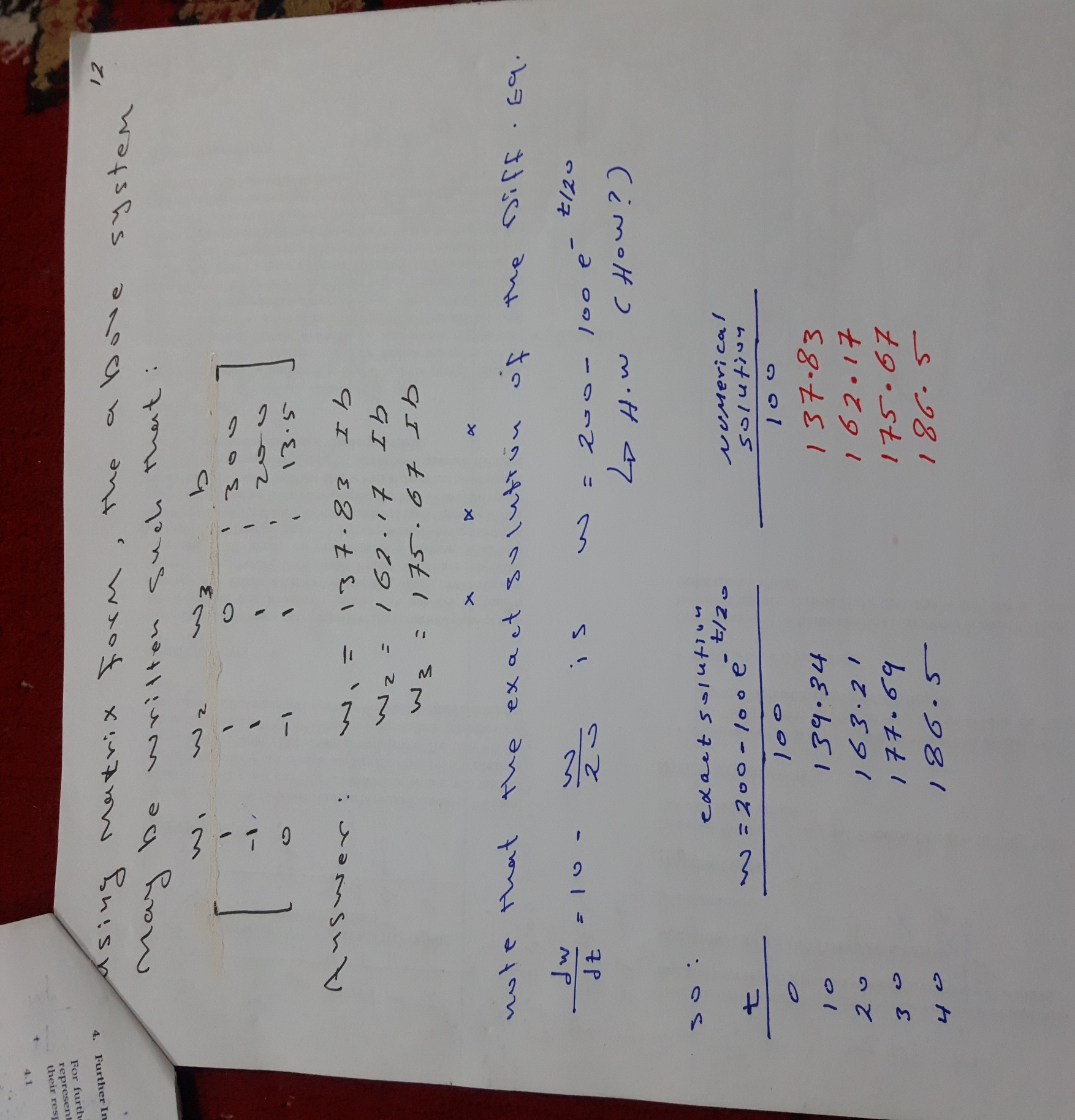